Some recent trends….
David R. Maidment
Center for Research in Water Resources
University of Texas at Austin
US Labor Productivity inManufacturing
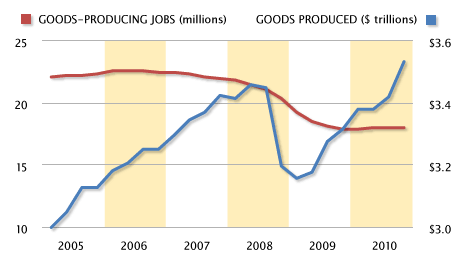 GDP ($ trillions)
US 14.6
China 5.7
Japan 5.4
Germany 3.3
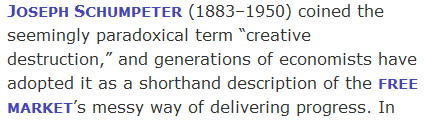 http://www.msnbc.msn.com/id/41415001/ns/business-stocks_and_economy/
…. increased production with 4 million fewer jobs
Visualizing Friendship – Facebook Connections
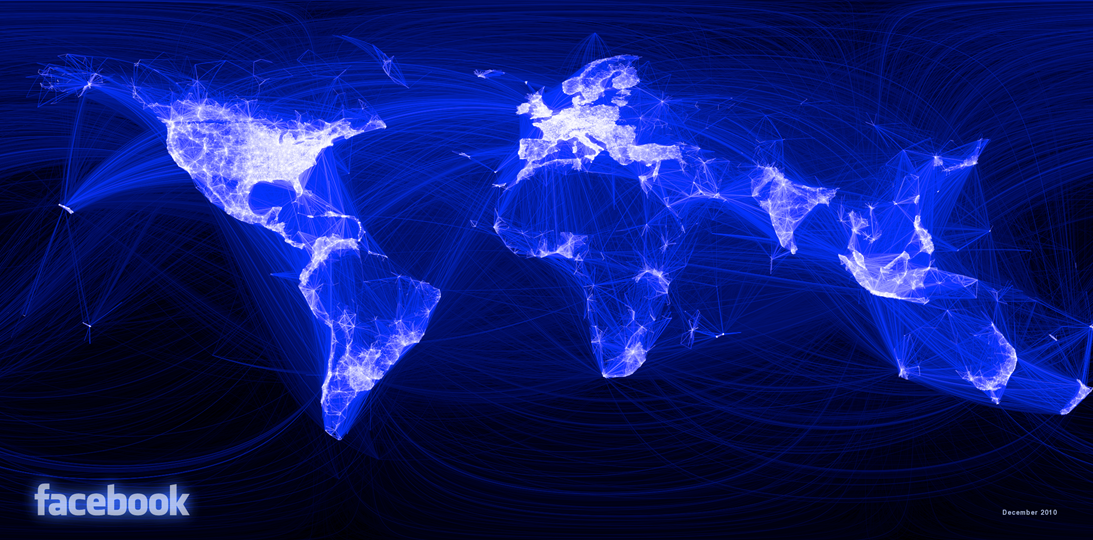 http://www.facebook.com/notes/facebook-engineering/visualizing-friendships/469716398919
… people are being connected
Social Media Helped to Foster a Revolt
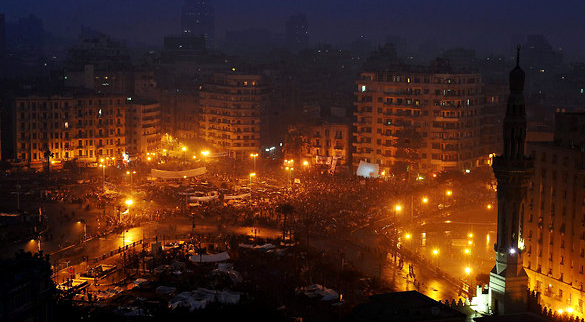 Tahrir Square Cairo
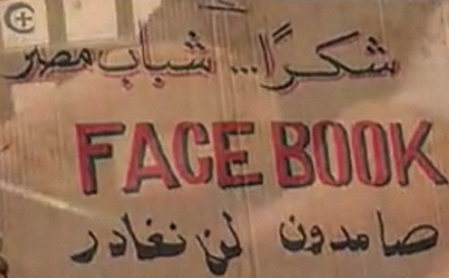 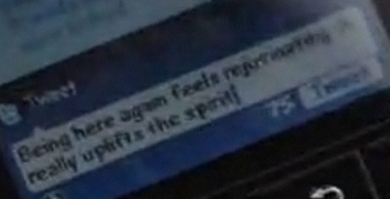 …. Twitter and Facebook play a key role
Pictures: NY Times, MSNBC
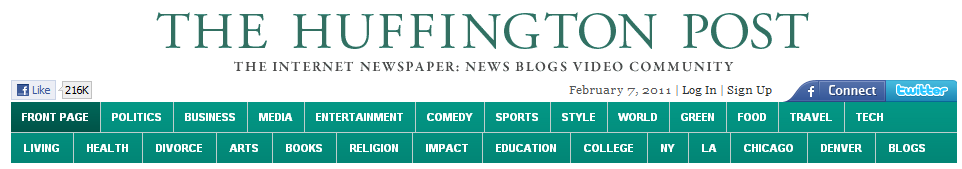 HuffPost has 200 employees and 6000 bloggers who write for free ….
		…. aggregating content from other web service providers
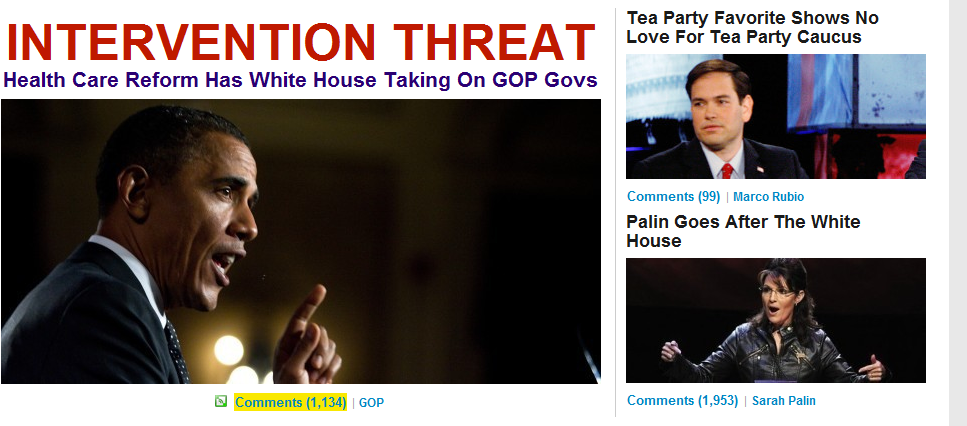 …. It was sold to AOL on February 7, 2011, for $315 million
iPad Book Reader
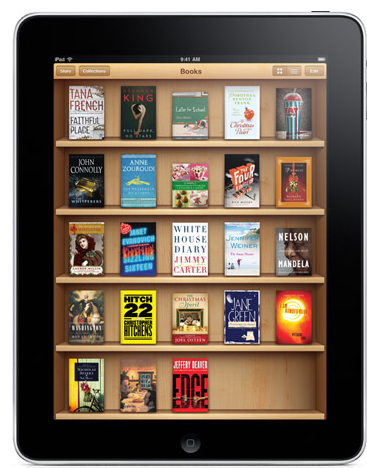 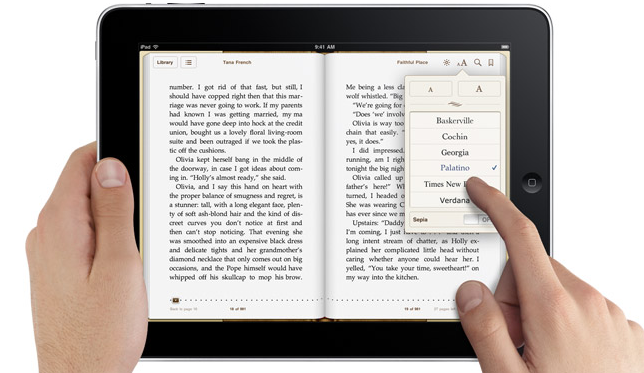 …. will electronic books be the norm in the future?
Hand-Held Devices
Give information to them?
Obtain information from them?
Harvesting and filtering twitter feeds?
Posting information to online maps?
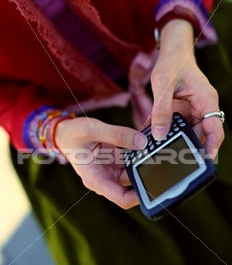 Information in Hydrology
Hydrology is an observational discipline
Data are a key input 
Efficient use of information technology is a key to engineering productivity
Smarter engineering
Information is going electronic
Paperless engineering
Virtual workplaces are growing
Electronically networked communities